Η δυναμική των δεξιοτήτων, κλειδί για την απορρόφηση στην αγορά εργασίας
Αιμιλία Λυμπεράκη - Besson
Σύμβουλος εκπαίδευσης Υπουργείου Παιδείας, Έρευνας & Θρησκευμάτων
Εμπειρογνώμονας - Εισηγήτρια νέου management  ΗR,  Εκπαίδευσης - Δια Βίου Μάθησης - Απασχόλησης & Ευρωπαϊκών Πολιτικών, Ε.Κ.Δ.Δ.Α.
Εμπειρογνώμονας Ευρωπαϊκού Προγράμματος Erasmus Plus, Ι.Κ.Υ.
[Speaker Notes: First International Conference-VET and labour market
                TEI of Piraeus 7-8-9 dec 2016]
Με το βλέμμα στραμμένο στην ανάπτυξη
Ζούμε σε μια μεταβατική περίοδο επανεκκίνησης της οικονομίας και  περάσματος από την ύφεση στην ανάπτυξη.

Σύμφωνα με τον Διοικητή της Τράπεζας της Ελλάδος, ο ρυθμός ανάπτυξης το 2017 ήταν 1,6%, ενώ θα επιταχυνθεί στο 2,4% και 2,5% το 2018 και 2019 αντίστοιχα*.

Τεράστια είναι τα κοινωνικά και οικονομικά προβλήματα που μας αφήνει η κρίση προς επίλυση.

Όμως, το βλέμμα μας πρέπει να στραφεί στο μέλλον, στην προσπάθεια να αξιοποιήσουμε τις ευκαιρίες μια νέας ανάπτυξης ως προϋπόθεση λύσης των προβλημάτων που κληρονομήσαμε.

Αυτό είναι καθήκον όλων, από την κυβέρνηση και τους οικονομικούς και κοινωνικούς φορείς, μέχρι τις επιχειρήσεις και τους πολίτες.

* Ομιλία του Διοικητή της Τράπεζας της Ελλάδος Γιάννη Στουρνάρα
στο Ελληνοϊσραηλινό Επιμελητήριο-12/2/2018
Τι να κάνουμε;
Πρέπει να δώσουμε απαντήσεις ….

Τι ανάπτυξη θέλουμε;
Με τι Παιδεία θα προετοιμάσουμε το ανθρώπινο δυναμικό της νέας ανάπτυξης;
Τι επιχειρήσεις θέλουμε;
Πως θα γίνουμε παραγωγικοί - ανταγωνιστικοί με βιώσιμες θέσεις εργασίας;
Ποιες επενδύσεις και ποια επιχειρηματικά μοντέλα και σε ποιους κλάδους ταιριάζουν στην Ελλάδα;
Πώς θα προβλέπουμε τις οικονομικές εξελίξεις για να προσαρμοζόμαστε εκπαιδευτικά, εργασιακά, τεχνολογικά;
H κατάσταση στην εκπαίδευση και στην οικονομία
«Η ελληνική οικονομία δεν έχει ακόμη επιτύχει τον απαραίτητο μετασχηματισμό που θα επιτρέψει την επιστροφή της χώρας σε ρυθμούς ανάπτυξης και τη δημιουργία βιώσιμων θέσεων εργασίας. Από την πλευρά του, το εκπαιδευτικό σύστημα δεν εξασφαλίζει στους νέους τις δεξιότητες εκείνες που επιβάλλουν οι σύγχρονες τάσεις της διεθνούς οικονομίας και οι σημερινές αναπτυξιακές ανάγκες της χώρας. Μόνο αν η επιχειρηματική και εκπαιδευτική κοινότητα συντονίσουν τον βηματισμό τους για να οδηγήσουν την οικονομία στο νέο αναπτυξιακό μοντέλο, θα μπορέσει η χώρα να οδηγηθεί σε ουσιαστική και βιώσιμη ανάπτυξη»

(Πηγή: Μελέτη Οικονομικού Πανεπιστήμιο Αθηνών και Endeavor Greece – «Το Βήμα» 14/01/2018)
Ένας κρίσιμος και αδιάσπαστος κύκλος
Ο κύκλος εργασία - εκπαίδευση - επενδύσεις - παραγωγή - κατανάλωση - εργασία είναι μια αδιάσπαστη αλυσίδα στην πορεία της ανάπτυξης του κόσμου, της οποίας το αίτιο και το αιτιατό χάνονται στα βάθη της ιστορίας. 

Η ανάπτυξη του ενός κρίκου, ήταν πάντα προϋπόθεση ανάπτυξης του άλλου. Όσες φορές ένας κρίκος έσπαζε ή δεν εναρμονίζονταν, οι συνέπειες  εμφανίζονταν με τη μορφή οικονομικών και κοινωνικών κρίσεων.

Σήμερα, που η επιστήμη εισάγει σαρωτικές καινοτομίες στις επιχειρήσεις, η άριστη αξιοποίηση των επενδύσεων με ανάλογη εκπαίδευση του ανθρώπινου δυναμικού γίνεται προϋπόθεση κάθε ανάπτυξης.
Δύο κρίσιμα ζητούμενα
Για κάθε εθνική οικονομία και για κάθε επιχείρηση αποτελεί πάντα ζητούμενο η επίτευξη «άριστης αξιοποίησης» επένδυσης και ανθρώπινου δυναμικού. 

Η ταχύτητα επίτευξης της άριστης αξιοποίησης εξαρτάται από τον χρόνο προσαρμογής του ανθρώπινου δυναμικού στις νέες τεχνολογίες και θέσεις εργασίας.
 
Όσο πιο συγχρονισμένη με τις νέες επενδύσεις είναι η ΕΕΚ, τόσο ταχύτερα έχουμε άριστη αξιοποίηση, ανταγωνιστικό πλεονέκτημα και συσσώρευση προϋποθέσεων για νέες επενδύσεις και ανάπτυξη.
Θεωρία & ΠράξηΕκπαίδευση και Πρακτική
Ο χρόνος προσαρμογής των εργαζομένων στις νέες τεχνικές μπορεί να μειωθεί στο βαθμό που η ΕΕΚ εφαρμόζεται κατά το δυνατόν με το δυικό σύστημα εκπαίδευση – πρακτική (μαθητεία) σε όλα τα επίπεδα.

Το δυικό σύστημα, παρότι υποτιμημένο επί χρόνια,  έχει αποδειχτεί από την πράξη ότι βρίσκεται πάντα πιο κοντά στις ανάγκες της αγοράς εργασίας, ενώ ταυτόχρονα, δίνει πιο στέρεες δυνατότητες διαχείρισης των αποκτημένων γνώσεων και ικανοτήτων.
Αναντιστοιχίες ΕΕΚ – αγοράς εργασίας
Το υπάρχον σύστημα ΕΕΚ δεν ανταποκρίνεται στις απαιτήσεις της αγοράς εργασίας. 
 
Το 80% των συμμετεχόντων σε σχετική έρευνα* διαπίστωσε το 2017 αναντιστοιχία, έναντι του 75% το 2016.
 
Για τη λύση του προβλήματος προτείνεται η ενίσχυση της πρακτικής άσκησης / μαθητείας στις επιχειρήσεις (ποσοστό 68%), οι πρακτικές αντίστοιχες εκείνων του επιχειρηματικού κόσμου, (ποσοστό 57%) και η ενδυνάμωση της συνεργασίας των φορέων εκπαίδευσης με την αγορά εργασίας (ποσοστό 50%).

Οι μεγαλύτερες αποκλίσεις εντοπίζονται στην «ανάληψη πρωτοβουλιών», στην «ικανότητα επίλυσης σύνθετων προβλημάτων» και στην «ευελιξία / προσαρμοστικότητα» των υποψηφίων. 


(*Πηγή: Adecco - Η Απασχολησιμότητα στην Ελλάδα 2017)
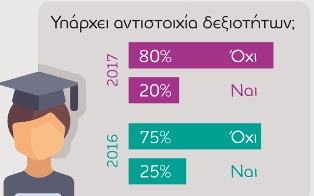 Η κρισιμότητα του χρόνου προσαρμογής
Ο χρόνος προσαρμογής του ανθρώπινου δυναμικού είναι ευθέως ανάλογος του επιπέδου και της ποιότητας Επαγγελματικής Εκπαίδευσης Κατάρτισης που έχει ήδη ληφθεί. 

Συνεπώς,

Θέλουμε μια Γενική Παιδεία ευρύτατων γνώσεων και μια επαγγελματική εκπαίδευση ευρέων ικανοτήτων ως στοιχείων απόκτησης πολλαπλών νέων εξειδικεύσεων, ώστε το ανθρώπινο δυναμικό να είναι ανά  πάσα στιγμή ικανό να αφομοιώνει και να αποκτά νέες δεξιότητες, προσαρμοσμένες στις νέες τεχνολογίες, εξελισσόμενες συνεχώς.
Οι προβλέψεις των επαγγελμάτων του μέλλοντος
Κομβικό στοιχείο μιας επιτυχημένης ΕΕΚ αποτελεί η ύπαρξη ενός αποτελεσματικού μηχανισμού πρόβλεψης των απαιτουμένων μελλοντικών επαγγελματικών ικανοτήτων. 

Η ανάγκη αυτή γίνεται προσπάθεια να καλυφθεί σε ευρωπαϊκό και εθνικό επίπεδο με διάφορους μηχανισμούς ανίχνευσης της αγοράς εργασίας. 

Κυριότερος γενικός μηχανισμός ανίχνευσης των αναγκών που εφαρμόζεται σε παγκόσμιο επίπεδο, είναι το σύστημα PIAAC του ΟΟΣΑ. Το σύστημα PIAAC εντοπίζει κατά κύριο λόγο τις ανισορροπίες και αναντιστοιχίες μεταξύ  εργασιακών προσόντων και αγοράς εργασίας και υποδεικνύει τις ανάγκες προσαρμογής των πολιτικών της ΕΕΚ κάθε κράτους.
Διάγνωση Αναγκών της Αγοράς Εργασίας στην Ελλάδα
Στην Ελλάδα, ο Μηχανισμός Διάγνωσης Αναγκών της Αγοράς Εργασίας έχει συσταθεί από το Υπουργείο Εργασίας το 2016, διευθύνεται από το Εθνικό Ινστιτούτο Εργασίας και Ανθρώπινου Δυναμικού (ΕΙΕΑΔ) και ακολουθεί  Σχέδιο Δράσης που εγκρίθηκε από την Ε.Ε. το 2015*. 

Γίνεται παθητική καταγραφή στην αγορά εργασίας,  μεταφέροντας σε άλλα όργανα την εκ των υστέρων διόρθωση των αδυναμιών.






* Ν. 4368-ΦΕΚ Α΄ 21/21-2-2016, άρθρο 85 Μηχανισμός Διάγνωσης των αναγκών της αγοράς εργασίας
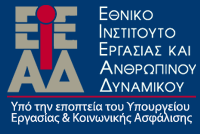 ΕΙΕΑΔ
Διάγνωση και πρόβλεψη
Άλλο διάγνωση και αποτύπωση των αναντιστοιχιών της αγοράς εργασίας και άλλο πρόβλεψη των μελλοντικών απαιτήσεων ικανοτήτων και προσόντων του ανθρώπινου δυναμικού.

Σήμερα, επιβάλλεται να διαθέτουμε επιστημονικά όργανα που να προβλέπουν τις εξελίξεις στις επερχόμενες επενδύσεις και αναλόγως να προσαρμόσουμε την ΕΕΚ και τις απαιτούμενες ικανότητες του ανθρώπινου δυναμικού.

Κάτι τέτοιο δεν είναι καθόλου εύκολο.  Για το λόγο αυτό, αντί της στατικής και χωρίς άμεσο αντίκρισμα, απόκτησης επαγγελματικών δεξιοτήτων για μελλοντικές επενδύσεις, θα πρέπει σε μεγάλο βαθμό να προωθήσουμε την απόκτηση διαδραστικών ικανοτήτων συνεχούς προσαρμογής και δημιουργίας νέων δεξιοτήτων, αναλόγως των κάθε φορά απαιτήσεων των νέων επενδύσεων.
Το παράδειγμα της Ιρλανδίας
Η επιλογή ήταν καινοτομία και ρίσκο. Οι Ιρλανδοί ρίσκαραν να επανακαταρτίσουν το ανθρώπινο δυναμικό πριν έρθουν οι επενδυτές και πέτυχαν! 

Αυτό ήταν ένα από τα κλειδιά του «Ιρλανδικού θαύματος» που γνωρίσαμε από τα μέσα της δεκαετίας του ΄90 το οποίο κράτησε μέχρι την κρίση το 2009, ενώ άφησε αρκετά αποθέματα για να ξεπεράσει γρήγορα η χώρα την κρίση. 


      *Πηγή: «Βιοτεχνικά θέματα» τ. 12/2004, Σ. Βασιλείου: «Το Ιρλανδικό θαύμα»
Ένα σύστημα αυτοεξέλιξης  εφ’ όρου ζωήςΤο μυαλό δεν είναι ένα δοχείο που πρέπει να γεμίσει,     αλλά μια φωτιά που πρέπει ν’ ανάψει! - ΠΛΟΥΤΑΡΧΟΣ
Συνεπώς, 

Το εκπαιδευτικό μας σύστημα, σε όλα τα επίπεδα θα πρέπει να διδάσκει, πέρα από τις τυπικές και ουσιαστικές γνώσεις και ένα διαλεκτικό, εξελισσόμενο σύστημα αυτοελέγχου και αναβάθμισης των κατεκτημένων γνώσεων, προσόντων και δεξιοτήτων. 

Η χώρα πρέπει να διαθέτει ένα καλά εξοπλισμένο επιστημονικό όργανο πρόβλεψης των μελλοντικών επαγγελματικών ικανοτήτων και το εκπαιδευτικό σύστημα μια μεθοδολογία εξοπλισμού του ανθρώπινου δυναμικού με τις ικανότητες συνεχούς απόκτησης νέων δεξιοτήτων.
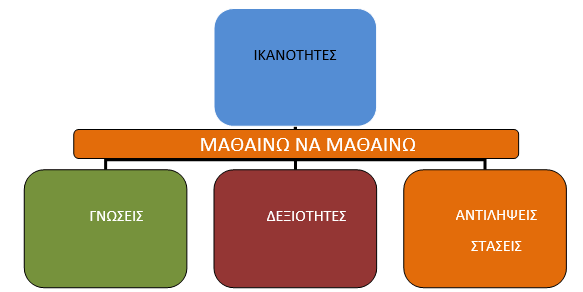 Μια περίπτωση κινδύνου
Ορισμένες ικανότητες, όπως οι ψηφιακές, είναι καθοριστικός δείκτης της ικανότητας του ανθρώπινου δυναμικού να προσαρμόζεται σε κάθε νέα εξέλιξη των επαγγελμάτων και της αγοράς εργασίας. 
Στην Ελλάδα, το 38% των εργαζομένων παρουσιάζει χαμηλές επιδόσεις Η/Υ και στις βασικού επιπέδου γραμματικές και μαθηματικές δεξιότητες, καθώς και στις δεξιότητες επίλυσης προβλημάτων με τη χρήση υπολογιστών.
Σε μια δεκαετία, το ποσοστό αυτό θα φτάσει στο 59%.
Σήμερα μόνο το 6% των ενηλίκων 25-34 ετών διαθέτουν τις βασικές δεξιότητες σε υψηλό επίπεδο. 
Σύμφωνα με τη μελέτη της ACCENTURE, η Ελλάδα αποτελεί τον ψηφιακό ουραγό της Ευρώπης, βάσει του Δείκτη Ψηφιακών δεξιοτήτων και «ψηφιακών επιταχυντών. Η Ελλάδα βρίσκεται στις τελευταίες θέσεις της κατάταξης. Οι κίνδυνοι είναι ορατοί!
Η Ελλάδα τελευταία σε ψηφιακές ικανότητες!(Πηγή: Accenture, (2017), «Η ψηφιακή Ελλάδα: Ο δρόμος προς την ανάπτυξη», Μάιος 2017)
Συνασπισμός για τις Ψηφιακές δεξιότητες στην Ε.Ε.
Με το βλέμμα στο μετασχηματισμό της δημόσιας κουλτούρας έως το 2022, ο Πρόεδρος της Γαλλίας Emmanuel Macron ανοίγει το δρόμο για την ψηφιακή Δ.Δ. με το ποσό των 9,3 δις. (16/% στο σύνολο των 57 δις. ευρώ για το πεδίο Καινοτομίας). Η άμυνα, ασφάλεια, μετανάστευση και ψηφιακή τεχνολογία αναδύονται ως σαφείς στρατηγικές προτεραιότητες για τις Βρυξέλλες, με την Εκπαίδευση και τη Δ.Δ. ως τους δύο κύριους πυλώνες για την ανάπτυξη των κρατών-μελών.

Το μεγάλο ζητούμενο της εποχής, η Δίκαιη Ανάπτυξη, όπως έχει οριοθετηθεί από την Κυβέρνηση, δεν μπορεί παρά να περνά μέσα και από τη Δίκαιη Ψηφιακή Ανάπτυξη (άρθρο Nίκου Παππά στις 27 Φλεβάρη 2018).
Ψηφιακές επενδύσεις
Επενδύσεις σε τομείς όπως η τεχνητή νοημοσύνη (artificial intelligence), η ρομποτική, η τρισδιάστατη εκτύπωση (3D), το ίντερνετ των πραγμάτων (internet of things), το υπολογιστικό νέφος (cloud computing), οι νανοτεχνολογίες και άλλες καινοτομίες που διαδίδονται με υψηλή ταχύτητα, αποτελούν την κινητήρια δύναμη της ψηφιακής εποχής και οικονομίας. Ανατρέποντας και αλλάζοντας σε βάθος τις διοικητικές δομές, επαναπροσδιορίζοντας τους κανόνες του ανταγωνισμού, ανοίγουμε νέους ορίζοντες στην παραγωγική αλυσίδα και στη λειτουργία όλων των κλάδων της οικονομίας.

Τις εξελίξεις αυτές δεν μπορούμε να τις αμελήσουμε. Αποτελεί υποχρέωσή μας να συμβαδίσουμε με αυτές.
Η Ελλάδα σήμερα …
Πολύ περισσότερο όταν στην Ελλάδα με τους χαμηλούς δείκτες σχεδόν σε όλους τους τομείς, έχουν χαθεί πακτωλοί χρημάτων με λάθος χειρισμούς και αναχρονιστικές αντιλήψεις στο θέμα των Open Data και μας έχουν βυθίσει στην  αδιαφάνεια. 

Είναι χαρακτηριστικό το άρθρο του ερευνητή του Δημόκριτου Μιχάλη Βαφόπουλου, 20 Ιουλίου 2017 για το αν είναι "Είναι πολιτική επιλογή η λανθασμένη λειτουργία» το να πληρώνει η Ελλάδα 9 εκ. ευρώ για σύστημα δωρεάν ανοικτού λογισμικού για τις δημόσιες συμβάσεις, που δινόταν δωρεάν από την Ε.Ε.;
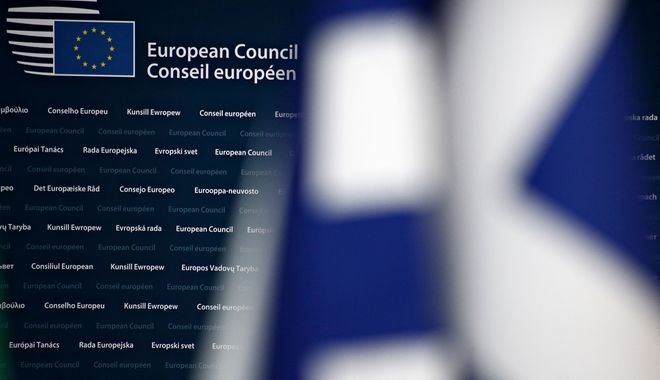 Βασικές  ικανότητες
Οι βασικές  ικανότητες, ως προϋπόθεση ενός συστήματος «παραγωγής» δεξιοτήτων και συνεχούς κατάρτισης, αυτο-κατάρτισης, σύμφωνα με την Ε.Ε. είναι οι εξής*: 

Επικοινωνία στη μητρική γλώσσα· 
Επικοινωνία σε ξένες γλώσσες· 
Μαθηματική ικανότητα και βασικές ικανότητες στις φυσικές επιστήμες  και την τεχνολογία· 
Ψηφιακή ικανότητα·
Μεταγνωστικές ικανότητες (Learning to learn). 
Κοινωνικές ικανότητες και ικανότητες που σχετίζονται με την ιδιότητα του πολίτη· 
Πρωτοβουλία και επιχειρηματικότητα
Πολιτισμική συνείδηση και έκφραση

(*Πηγή: Ευρωπαϊκό Πλαίσιο Αναφοράς L/394 - Επίσημη Εφημερίδα της Ε.Ε., 30.12.2006)
ΤΠΕένας κρίσιμος τομέας
Η κατάρτιση του ανθρώπινου δυναμικού σε αυτόν αποτελεί πρώτιστο καθήκον των μηχανισμών ΕΕΚ
 
Ο Μηχανισμός Διάγνωσης των Αναγκών των Επιχειρήσεων σε Επαγγέλματα και Δεξιότητες του ΣΕΒ ανέδειξε το σύνολο των βασικών επαγγελμάτων του ΤΠΕ. Από αυτά, 12 θεωρούνται ως τα κρίσιμα επαγγέλματα του Τομέα, καθώς η ανάπτυξή τους εκτιμάται ότι θα επηρεάσει καθοριστικά την επίτευξη των αναπτυξιακών στόχων των επιχειρήσεων. Τα βασικά και κρίσιμα επαγγέλματα, υπό τη μορφή αραχνοειδούς σχήματος, εμφανίζουν την εξής προτεραιοποίηση / ιεράρχηση (με βάση την εγγύτητα προς το κέντρο):
[Πηγή: ΣΕΒ : Τα κρίσιμα επαγγέλματα ως κινητήρες των αλλαγών στη νέα βιομηχανική πολιτική (2014)]
Υστέρηση σε βασικές δεξιότητες
Στις μετρήσεις του ΟΟΣΑ, οι επιδόσεις των Ελλήνων, τόσο των ενηλίκων στην έρευνα PIAAC (Program for the International Assessment of Adult Competencies), όσο και των μαθητών στην έρευνα PISA (Program for International Student Assessment), υπολείπονται του μέσου όρου, αλλά και των επιδόσεων της πλειονότητας των ευρωπαϊκών χωρών. Σε γενικές γραμμές, καταγράφονται χαμηλές επιδόσεις σε επίπεδο βασικών δεξιοτήτων και  επιδείνωση των επιδόσεων κατά τα τελευταία έτη*.
Το 2000 το  22% των θέσεων εργασίας της Ε.Ε. απαιτούσε υψηλά προσόντα και το 29% χαμηλά προσόντα.
Το 2020 προβλέπεται ότι 35% των θέσεων εργασίας θα απαιτούν υψηλά προσόντα και το 15% χαμηλά προσόντα. 
Στην Ελλάδα μόνο το 6% των ενηλίκων 25-34 ετών διαθέτει υψηλό επίπεδο δεξιοτήτων ενώ το 38% χαμηλά!
Με αυτούς τους όρους, η δυνατότητα προσαρμογών στις εξελισσόμενες απαιτήσεις των επαγγελμάτων και της αγοράς εργασίας είναι απαισιόδοξες.
 
*Πηγή: ΣΕΒ - Οικονομία και επιχειρήσεις - TEYXΟΣ 20 - 23 Ιανουαρίου 2018
Επιδόσεις σε θεματικές δεξιότητεςΗ Ελλάδα στις  τελευταίες θέσεις(Πηγή: Έρευνα PIAAC - 2015 - ΟΟΣΑ)
ΣΕΒΚρίσιμα επαγγέλματα - 8 επιχειρηματικοί τομείς
Σύμφωνα με τον Μηχανισμό Διάγνωσης των Αναγκών των Επιχειρήσεων σε Επαγγέλματα και Δεξιότητες του ΣΕΒ,* οι οκτώ (8) Τομείς, οι οποίοι παρουσιάζουν σημαντικό ενδιαφέρον για τη βιομηχανία και γενικότερα για την ελληνική οικονομία, τόσο από πλευράς προοπτικών ανάπτυξης, όσο και απασχόλησης είναι:
Τρόφιμα
Τεχνολογίες Πληροφορικής και Επικοινωνιών
Ενέργεια
Δομικά Προϊόντα
Εφοδιαστική Αλυσίδα
Περιβάλλον
Μέταλλο
Υγεία

[*Πηγή: ΣΕΒ : Τα κρίσιμα επαγγέλματα ως κινητήρες των αλλαγών στη νέα βιομηχανική πολιτική (2014)]
Τι επιχειρήσεις θέλουμε;
Το Επαγγελματικό Επιμελητήριο Αθήνας*, έχοντας εξάγει τα αναγκαία διδάγματα από την κρίση, μιλάει για στροφή στη δημιουργία νεοφυών επιχειρήσεων καινοτομίας και νέας τεχνολογίας με δυνατότητα υψηλής προστιθεμένης αξίας. Προσδιόρισε δε τα  χαρακτηριστικά των νέων (μικρών) επιχειρήσεων που έχει ανάγκη η χώρα ως εξής:
καινοτομία στην επιλογή και στην εφαρμογή, 
ανταγωνιστικό λειτουργικό κόστος, 
νέες τεχνολογίες, 
νέοι σχεδιασμοί προϊόντων και υπηρεσιών, 
τυποποίηση για αύξηση της παραγωγικότητας,
πιστοποίηση για εμπέδωση στην αγορά, 
οργάνωση βιώσιμων θέσεων εργασίας, 
δικτύωση για ευέλικτη εξειδίκευση, καταμερισμό και συλλογική παραγωγικότητα,
παραγωγή ανταγωνιστικών προϊόντων με διεθνείς όρους, 
Τεχνολογικά και οργανωτικά εκσυγχρονισμένες παλιές επιχειρήσεις.
(*Πηγή: «Απολογισμός Δράσης του Διοικητικού Συμβουλίου του Ε.Ε.Α. 2012 – 2017 σελ. 142)
Τι επαγγελματική εκπαίδευση θέλουμε;
Όταν προσδιορίζουμε τον τύπο της επιχείρησης που θέλουμε, μπορούμε να προσδιορίσουμε και το επίπεδο της ΕΕΚ για την προετοιμασία του ανθρώπινου δυναμικού.
Εκ των πραγμάτων, 
καταλήγουμε στη διατύπωση μιας ΕΕΚ που εκπαιδεύει για σήμερα, προβλέπει και εκπαιδεύει για αύριο, αλλά, το κυριότερο, διδάσκει ένα σύστημα συνεχούς μάθησης, εξέλιξης, ανάπτυξης ικανοτήτων και δεξιοτήτων.
EPALE
Η διαδικτυακή πλατφόρμα EPALE (Electronic Platform for Adult Learning in Europe), της Ε.Ε., μας δίνει τη δυνατότητα να αναπτύξουμε δράσεις γνώσεων και συμβουλευτικής στην Ελλάδα, αλλά δυστυχώς δεν είμαστε επίσημο μέλος του συστήματος.

Τελευταία έγιναν ενέργειες από πλευράς Υπουργείου, σε μία μεταβατική περίοδο, να το αναλάβει για ένα χρόνο το ΙΚΥ.
Σύστημα αξιολόγησης της σχέσης ΕΕΚ – αγοράς εργασίας
Πρόβλημα αποτελεί η έλλειψη ενός συστήματος Ολιστικής Ηλεκτρονικής Παρακολούθησης και Αξιολόγησης*  των ροών όλου του συστήματος ΕΕΚ και της απασχόλησης, ώστε να είναι δυνατός ο έλεγχος της αποτελεσματικότητάς του.

Με το ΟΛΙΣΤΙΚΟ ΣΥΣΤΗΜΑ θα εξαλειφθεί η αποσπασματική αξιολόγηση κάθε μονάδας και προγράμματος, η οποία μπορεί να δημιουργήσει την ψευδή εικόνα ότι όλοι χωριστά εκτέλεσαν άριστα το έργο τους, ενώ συνολικά η ΕΕΚ θα έχει αποτύχει! Η απασχόληση του συνόλου και κάθε εργαζομένου στην ειδικότητα που καταρτίσθηκε και η εν συνεχεία εκπαιδευτική και εργασιακή πορεία του θα είναι το μέτρο της αξιολόγησης.
Με την ολιστική προσέγγιση
«Θα έχουμε μια εικόνα, συνολικά και ατομικά, της πορείας του ανθρώπινου δυναμικού και της σχέσης με την αγορά εργασίας μέχρι τέλους της εργασιακής του ζωής, αξιολογώντας σε συνεχή ροή, τις αποκλίσεις και τις αναντιστοιχίες της ΕΕΚ με την αγορά εργασίας, σε πραγματικό χρόνο. Θα γίνεται διόρθωση των λαθών και θα περιορίζονται δραστικά οι αστοχίες και η σπατάλη κονδυλίων».
 
*Αιμιλία  Λυμπεράκη: «Πολιτικές του Υπουργείου Παιδείας για την ΕΕΚ και την Εκπαίδευση Ενηλίκων» -18/10/2017
Το Υπουργείο Παιδείας πρέπει να ηγείται της ΕΕΚ
Έχοντας υπόψη:
Ότι χρειαζόμαστε αρχική ΕΕΚ, η οποία θα εξοπλίζει το ανθρώπινο δυναμικό με θεωρητικές -πρακτικές γνώσεις και ικανότητες ευρείας ευελιξίας μάθησης και προσαρμογής σε νέες διαρκώς εξελισσόμενες δεξιότητες,

Ότι η γνώση και η πρακτική (μαθητεία) πρέπει να αποτελέσουν το μοντέλο με το οποίο το ανθρώπινο δυναμικό θα μπορεί να ακολουθεί εργασιακά τη δια βίου μάθηση,

Ότι στην ολιστική παρακολούθηση μπορεί να αξιολογείται το επίπεδο των ικανοτήτων του ανθρώπινου δυναμικού,

Ότι έχουμε ανάγκη από εργαζόμενους που δεν αποκτούν στατικές δεξιότητες, αλλά ικανότητες που συνθέτουν και ανασυνθέτουν διαρκώς νέες δεξιότητες, 

    Τότε,
Θα μπορούσαμε να πούμε ότι όλη η ΕΕΚ (διάρκειας γυμνασίου-λυκείου), πρέπει να διευθύνεται από το υπουργείο Παιδείας.  Μετά την έξοδο και σε επίπεδο εργασιακής ζωής, η πρόσληψη νέων ικανοτήτων και δεξιοτήτων θα αποκεντρώνεται.
ΑναντιστοιχίεςΕΕΚ - Απασχόλησης
Έρευνα της Right Management σε 20 χώρες του κόσμου διαπίστωσε αναντιστοιχίες κατάρτισης – απασχόλησης, δείχνοντας ότι το 20% των εργαζομένων σε επιχειρήσεις, απασχολείται σε θέση διαφορετική από την κατάρτιση που έλαβε. 
(Πηγή: «Σε λάθος θέση ένας στους 5 εργαζόμενους» euro2day.gr, 16/11/2017)
Στην Ελλάδα έρευνα του Οικονομικού Πανεπιστημίου έδειξε ότι το 53% των αποφοίτων των ελληνικών πανεπιστημίων έχουν ελάχιστες προοπτικές επαγγελματικής αποκατάστασης, γιατί σπούδασαν σε τομείς που δεν συμβάλλουν στην ανάγκη της χώρας για ανάπτυξη.
(Πηγή: Μελέτη του Οικονομικού Πανεπιστήμιο Αθηνών και Endeavor Greece – «Το Βήμα» 14/01/2018)
 → Άριστη αντιστοιχία: Απόλυτος συνδυασμός γνώσεων, δεξιοτήτων και συμπεριφορών = μέγιστη απόδοση στην εργασία. Η εύστοχη ΕΕΚ σημαίνει αποφυγή σπατάλης πόρων και ταχύτερη εύρεση εργασίας στην ειδικότητα.
Cedefop
4 στις 10 επιχειρήσεις στην Ε.Ε. ισχυρίζεται ότι αντιμετωπίζει δυσκολίες εύρεσης εργαζόμενων με τις κατάλληλες δεξιότητες 

Πηγή: Ευρωπαϊκή Έρευνα Επιχειρήσεων (2013)
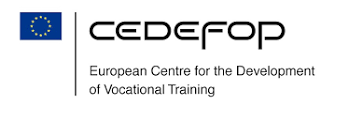 Εγκάρσιες - οριζόντιες δεξιότητες(Transversal – Horizontal skills) Soft skills
Ηγετικές ικανότητες
Ομαδικό πνεύμα & πρωτοβουλία
Επικοινωνία & γλώσσα του σώματος
Εταιρική κουλτούρα - πελατοκεντρική νοοτροπία
Διαπραγμάτευση και διευθέτηση συγκρούσεων
Ενσυναίσθηση και συναισθηματική νοημοσύνη
Προσαρμοστικότητα
Ευλυγισία στη λήψη αποφάσεων
Ικανότητα σύνθεσης – ανάλυσης
Επικεντρώνομαι στα δικά μου δυνατά σημεία
Συμπεράσματα
Βρισκόμαστε σε μεταβατική εποχή προς μια αναβαθμισμένη απαίτηση ικανοτήτων και δεξιοτήτων από το ανθρώπινο δυναμικό.
Οφείλουμε να έχουμε όργανα πρόβλεψης, τουλάχιστον για τις μεσοπρόθεσμες τεχνολογικές εξελίξεις στην παραγωγή και στην οργάνωση της εργασίας.
Πρέπει να εξοπλίζουμε το ανθρώπινο δυναμικό με ικανότητες συνεχούς προσαρμογής και εξέλιξης.
Η απαξίωση των δεξιοτήτων αντιμετωπίζεται με ικανότητες προσαρμογής και δημιουργίας νέων δεξιοτήτων.
Ο μελλοντικός εργαζόμενος θα είναι πολλαπλών ικανοτήτων που θα παράγουν δεξιότητες με ελάχιστο χρόνο μάθησης. 
Οι αναντιστοιχίες ΕΕΚ - αγοράς εργασίας μπορούν να μειωθούν με ένα ολιστικό σύστημα παρακολούθησης κι αποτίμησης των διαδρομών του ανθρώπινου δυναμικού στην ΕΕΚ και την απασχόληση (ένα αντίστοιχο e-card του κάθε εργαζόμενου, όπως προβλέπεται στη Δ.Δ.).
Κλείνοντας
Απαιτείται συνέργεια όλων για να εξασφαλίσουμε την επιτυχία των νέων στόχων επίτευξης δεξιοτήτων στο παγκόσμιο γίγνεσθαι.
Να θυμόμαστε πάντα ότι πρέπει να ελέγχουμε το χρόνο μας και ν’ αγαπάμε αυτό που κάνουμε. 

ΕΥΤΥΧΙΑ 
δεν είναι να κάνεις πάντα αυτό που θέλεις, 
αλλά 
ΝΑ  ΘΕΛΕΙΣ  ΠΑΝΤΑ  ΑΥΤΌ  ΠΟΥ  ΚΑΝΕΙΣ

!
«Ας Δούμε Αυτό
που Βλέπουν Όλοι,
ας Σκεφτούμε όμως Αυτό
που Δεν Σκέφτεται Κανείς»
Ίσως αυτό να είναι και η
ΚΑΙΝΟΤΟΜΙΑ
 της εποχής μας
Ημερίδα Ε.Ε.Τ.Ε.Κ.Ο καταλυτικός ρόλος της Τεχνικής Επαγγελματικής Εκπαίδευσης στην οικονομική ανάπτυξη                                                    Αιγάλεω, 3 Μαρτίου 2018
Αιμιλία Λυμπεράκη - Besson

e-mail: emilylymperki@yahoo.com 
             elymperaki@minedu.gov.gr

Ευχαριστώ θερμά